Property Tax Institute 2021Arbitration Station
New Legislation Impacting Appraisal Review Boards







By: Carmen Chavez & Stephanie Mata
Property Tax Assistance Division
Texas Comptroller of Public Accounts
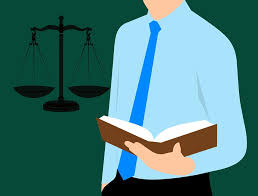 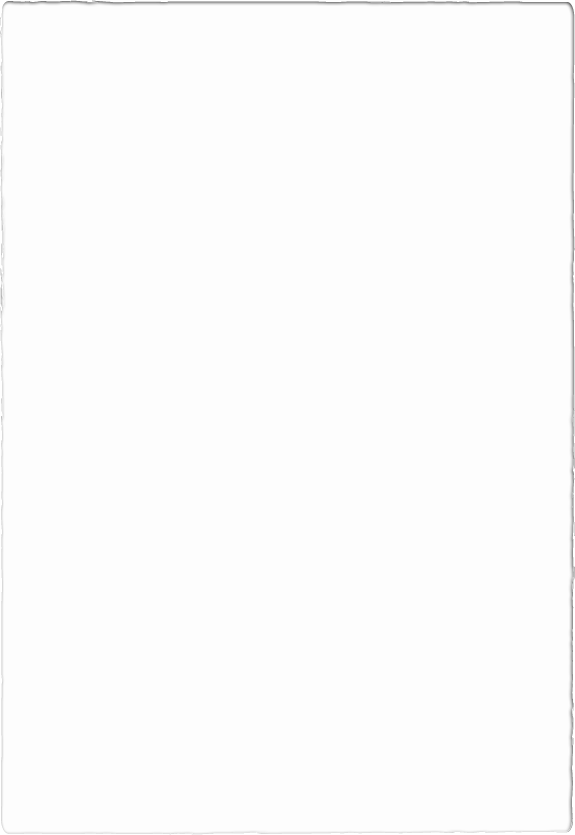 Agenda
ARB  Member Appointment

Local administrative district judge appoints ARB members in every county.

The taxpayer liaison officer may assist the judge with selecting members. 
Applications submitted to the appraisal district seeking ARB appointment are delivered to the judge.
Judge appoints commissioners, or ARB officers.
In consolidated ARBs, members are appointed jointly by the local administrative district judges in those counties.



Tex. Tax Code Section 6.41(d)
House Bill 2941
ARB Member Removal
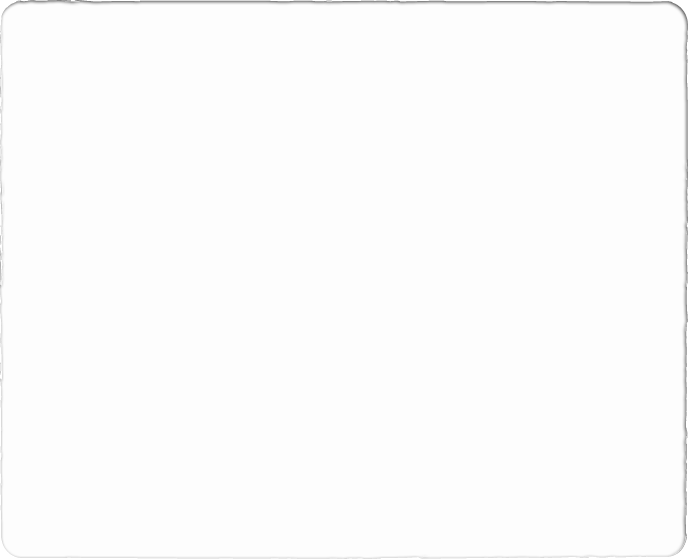 Tex. Tax Code Section 6.41(f)
Senate Bill 63
Eligibility Restrictions
Tex. Tax Code 6.054(3)
Senate Bill 63
Removal of ARB Chairman
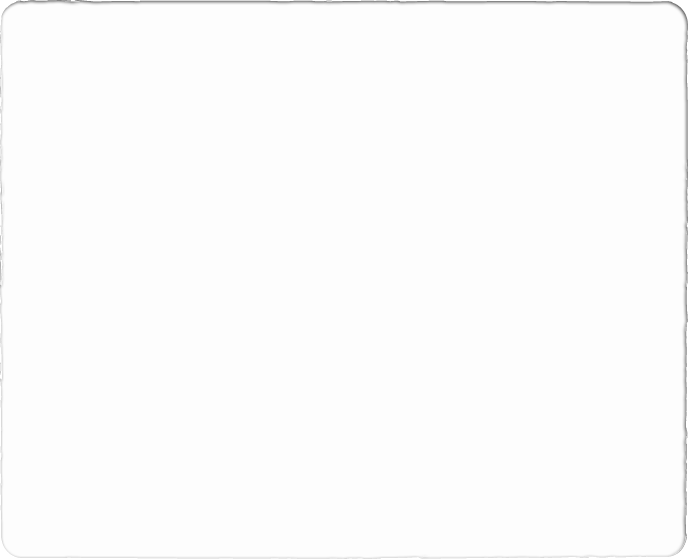 Tex. Tax Code 41.66(q)
House Bill 988
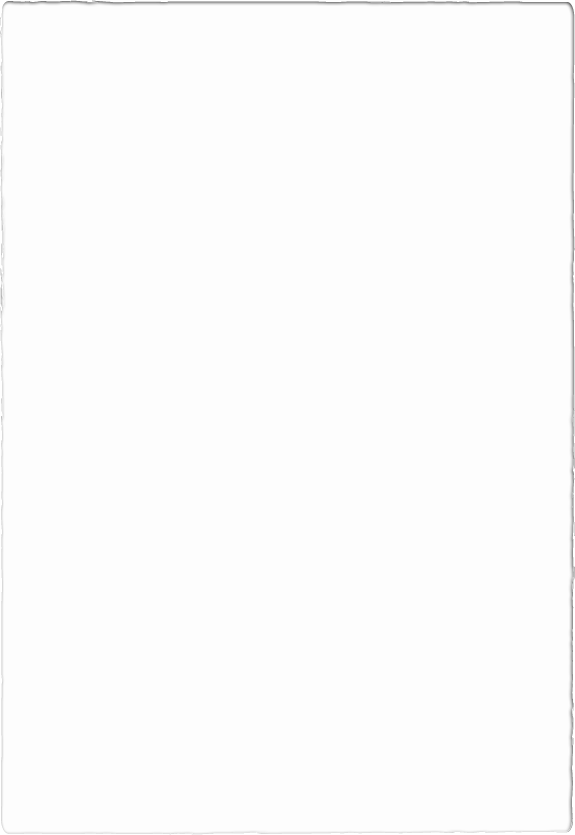 ARB Training Format
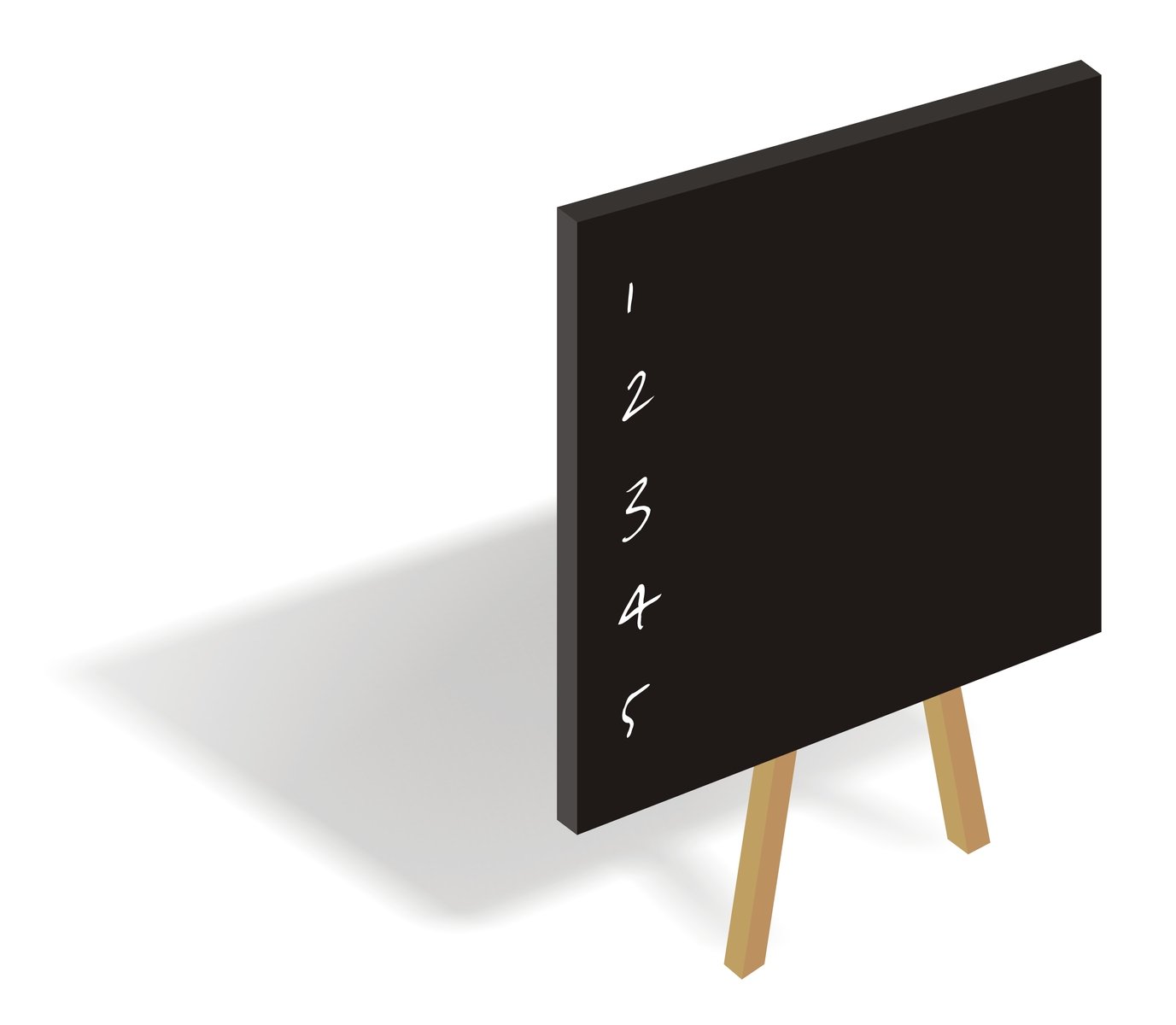 Distance education is considered an acceptable alternative to classroom training of ARB members for both New and Continuing Education training. 
Virtual training formats now provided by the Comptroller’s office for ARB member training.
Tex. Tax Code 5.041(b) and (e-1)
Senate Bill 63  and House Bill 3788
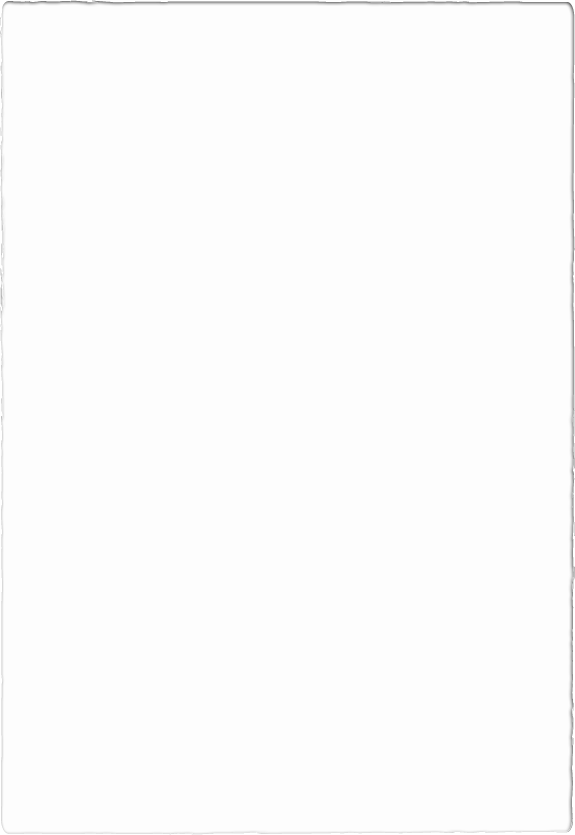 New Hearing Options
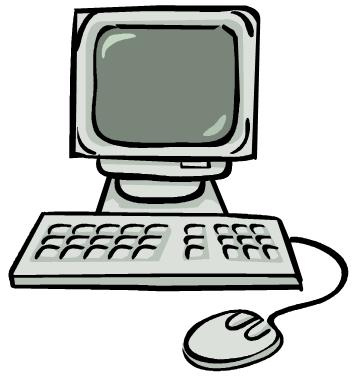 Informal Conferences with the CAD prior to a hearing
Single-member panels
Videoconferences 
Single box indicating either or both unequal and over appraisal
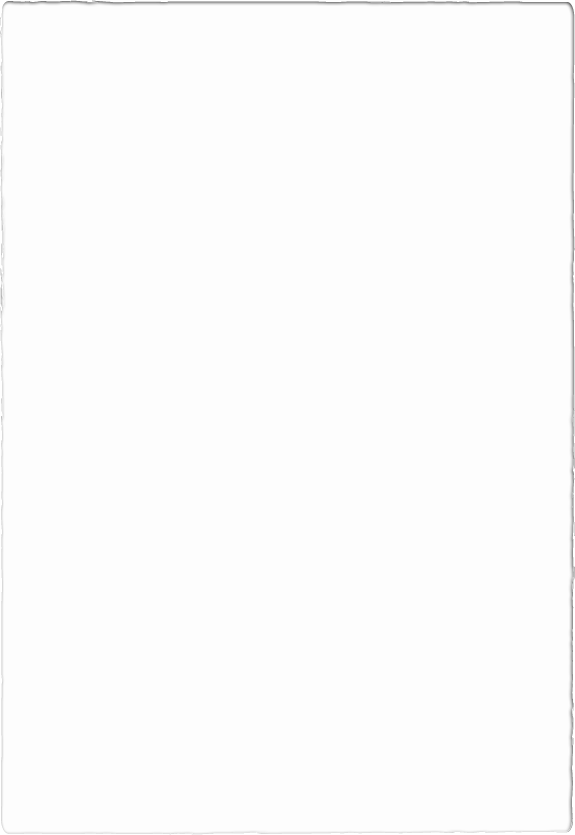 Informal Hearings with District
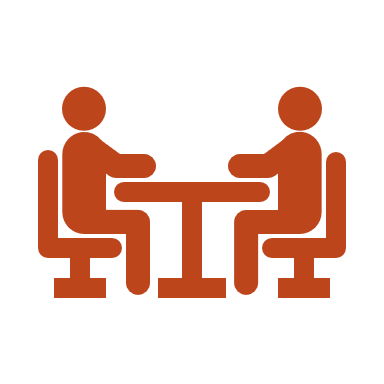 Informal hearings with the appraisal district are available in every county.
Notice of protest includes option for an informal conference with appraisal district prior to the ARB hearing.
Property owner must request the informal conference to be held prior to their protest.
Tex. Tax Code 41.445
House Bill 988
Single- Member Panels
Applicable in all counties.
Any ARB member may sit in a single-person panel.
Must be requested in writing by the property owner on the Notice of Protest or in writing at least 10 days before hearing date.
Same model hearing procedures apply to this format. 
The single-member issues a recommendation/motion that the ARB may accept or reject.
If the ARB rejects the single-member’s determination, they may order a re-hearing to a different member or make their determination as a board.
Tex. Tax Code 41.45(b-4)
House Bill 988
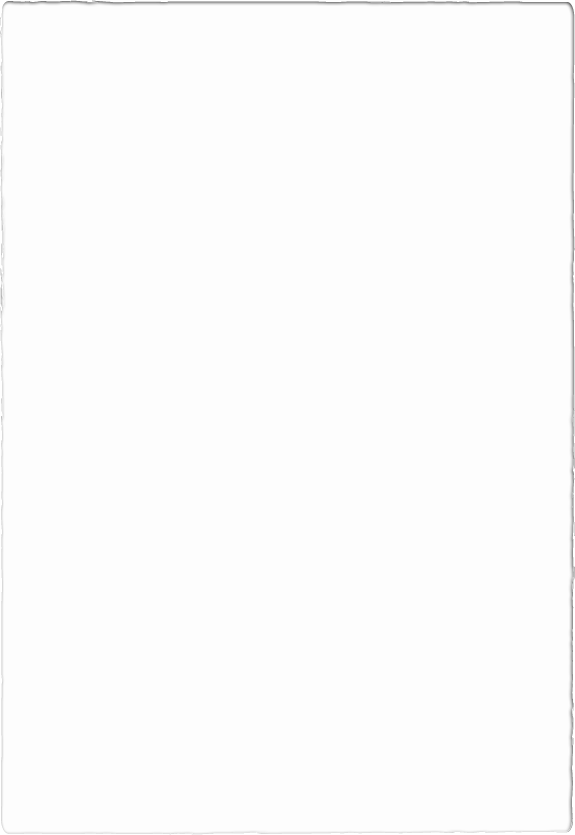 Videoconference ARB Hearings
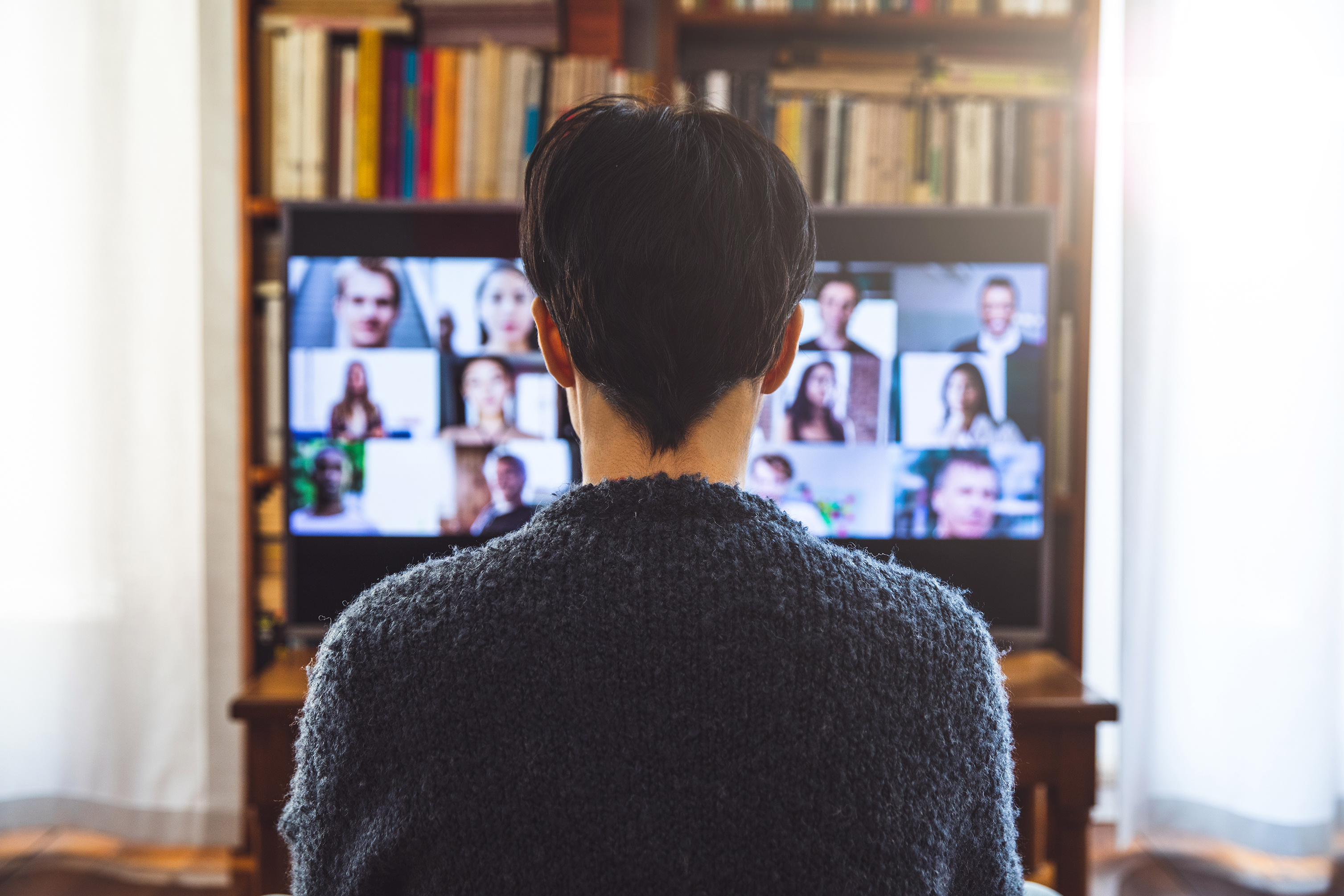 Not required in counties with populations less than 100,000 that also lack technology.
Property owner must request videoconference in writing on either the Notice of Protest or at least 10 days ahead of their scheduled hearing date. 
Affidavits are required for presenting evidence via videoconference.
URL must be provided to the protesting party that they may share with their agent/participants.
Tex. Tax Code 41.45(b)
Senate Bill 1919
Attorney General Opinion- KP0307
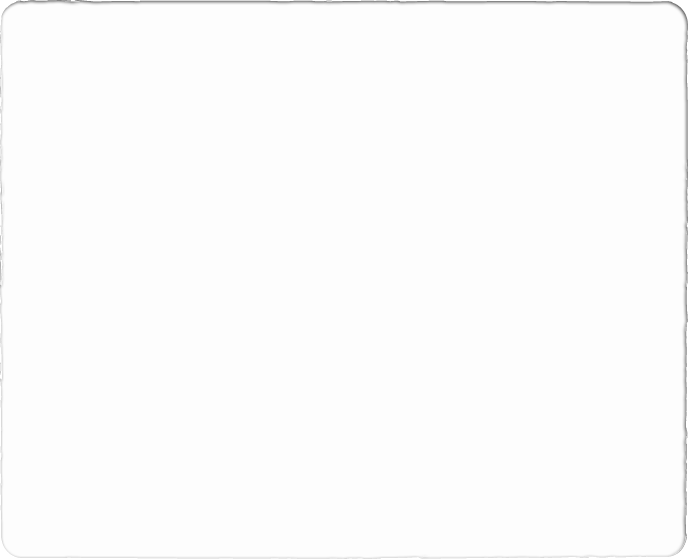 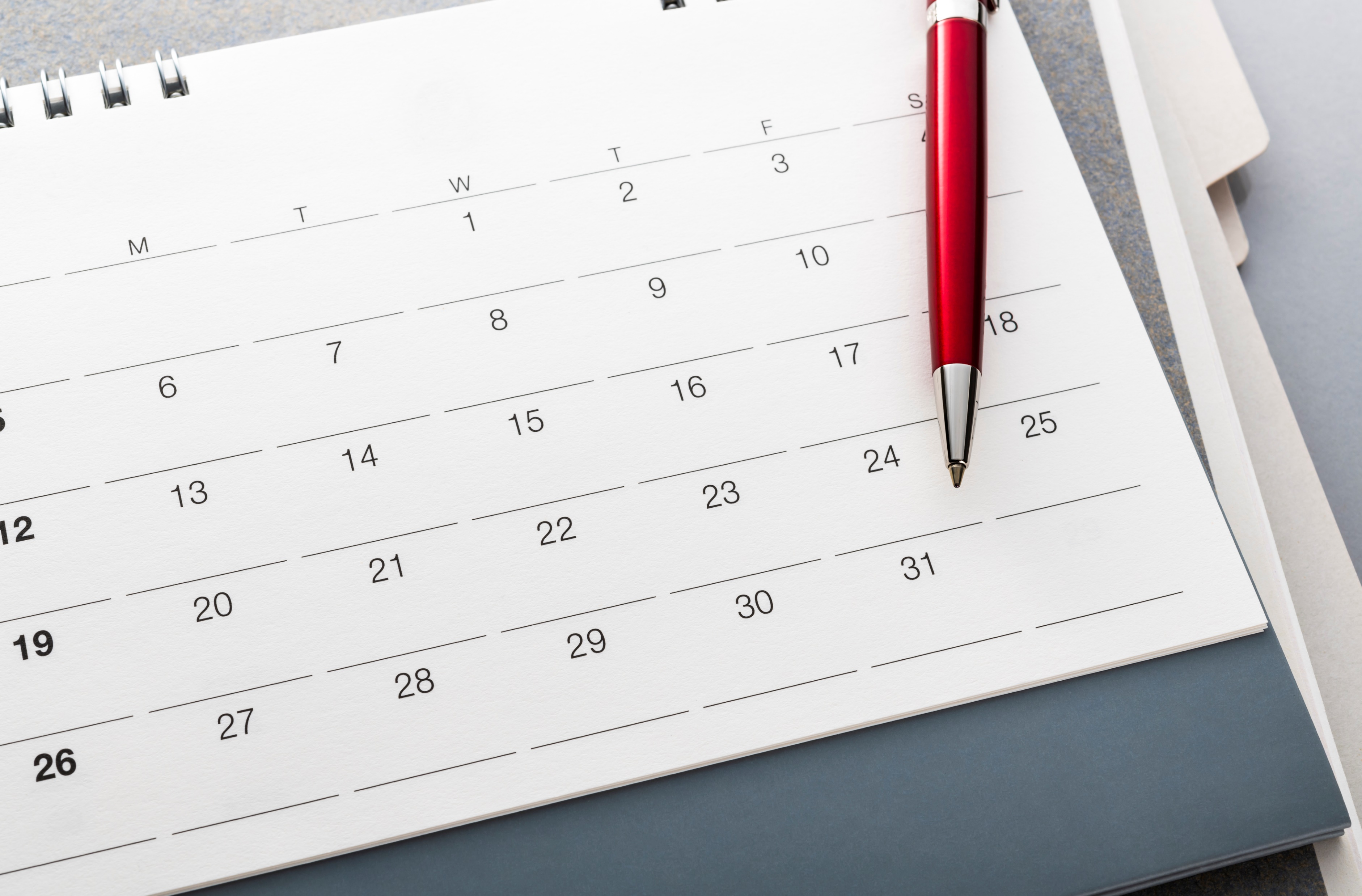 Granting Hearings
If a hearing request is made after September 1 but before January 1, the ARB should hold the hearing as soon as practicable or within 90 days that the hearing request was submitted.
Hearing requests made between January 1 and September 1 should be scheduled as soon as practicable or within 90 days of records approval.
Tex. Tax Code 41.45(a)
Senate Bill 63
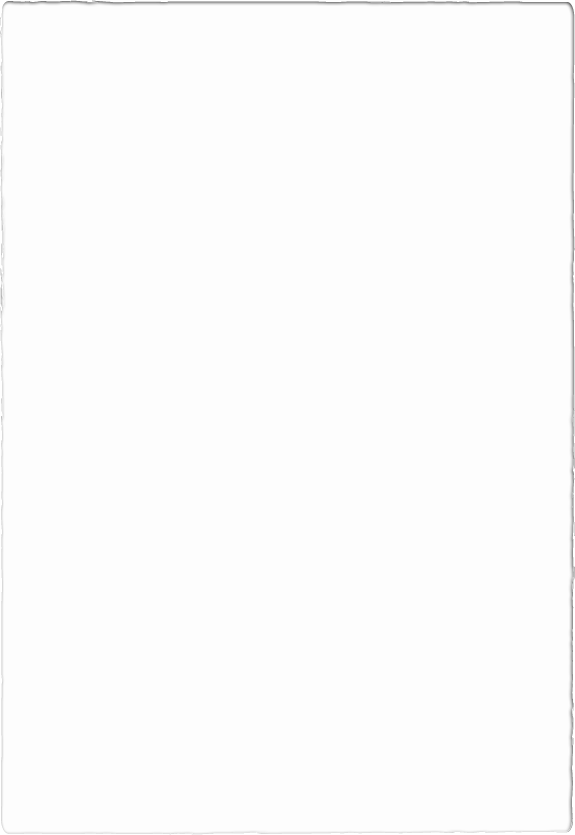 Persons Leasing Real Property
Tex. Tax Code Section 41.413
Senate Bill 1088 and 1421
Unequal and Over-appraisal Protests
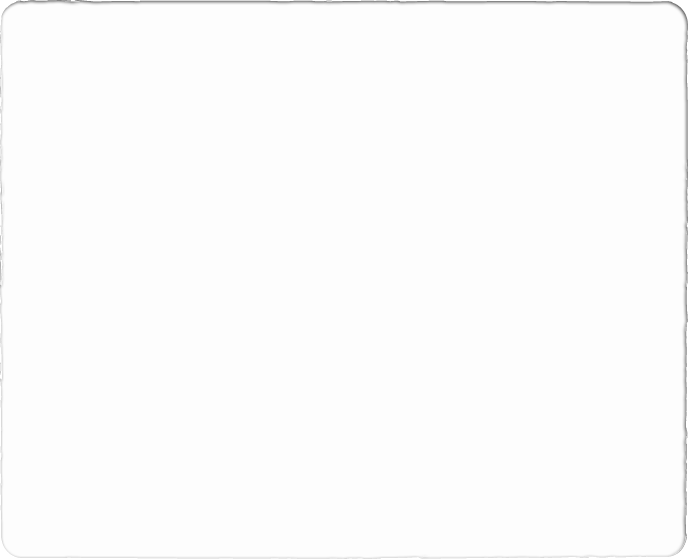 Tex. Tax Code 41.44(d)
Senate Bill 63
Electronic Reminder Option
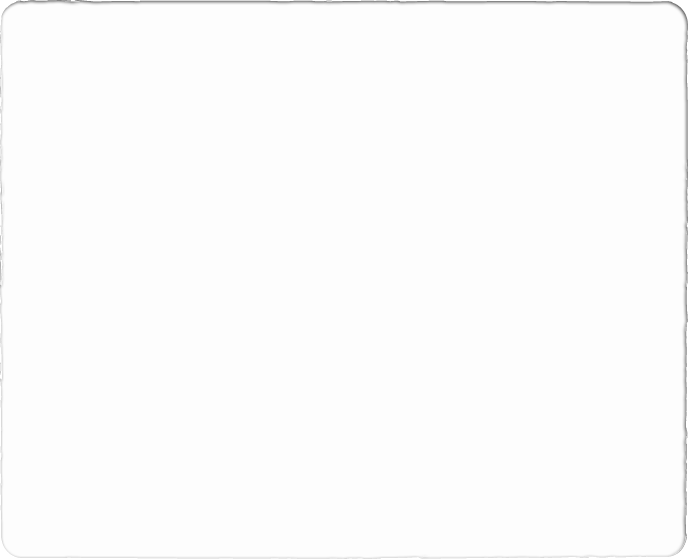 Tex. Tax Code 41.46(f)
Senate Bill 63
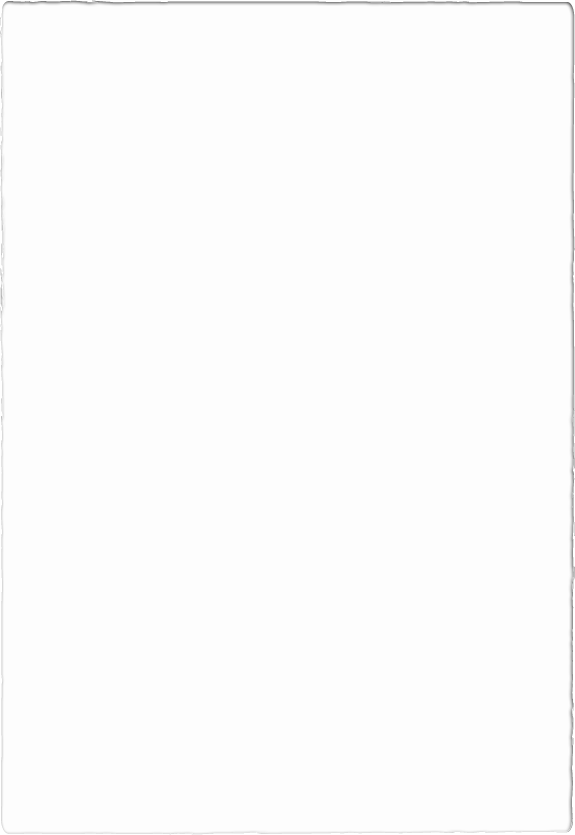 Orders of Determination
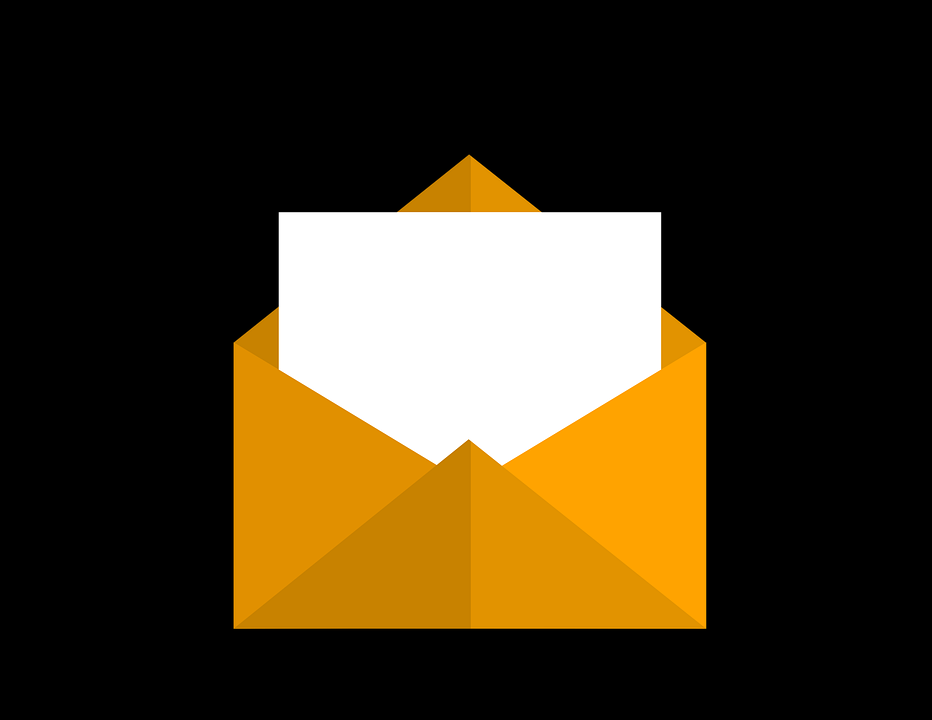 When the protest is concerning the appraised value of real property, the order of determination will list the land value separate from the building/improvement value.
Each value will state what was determined by the board and what was determined by the chief appraiser. 
Counties with populations greater than 120,000 may deliver orders of determination via email when requested by the property owner, their attorney or designated representative in writing within 21 days of the determination.
Tex. Tax Code 41.47(c ) 
House Bill 988
Evidence Considerations for Exemption Protests
Protests concerning an exemption application- chief appraiser may not offer evidence or argument at the hearing unless they previously provided that evidence to the property owner concerning the modification or denial of their application. 
If the chief appraiser provides evidence concerning the modification or denial of the exemption application at least 14 days prior to the hearing date stating that the reasoning was not known prior, they may present it at the hearing. 
Concerns the following designation applications: 
Heirship 
Agricultural land appraisal
Open space appraisal
Timber land appraisal
Recreational park or scenic land appraisal
Public access airport
Restricted use timber land appraisal
Tex. Tax Code 41.67(e )
House Bill 988
New Corrections under 25.25
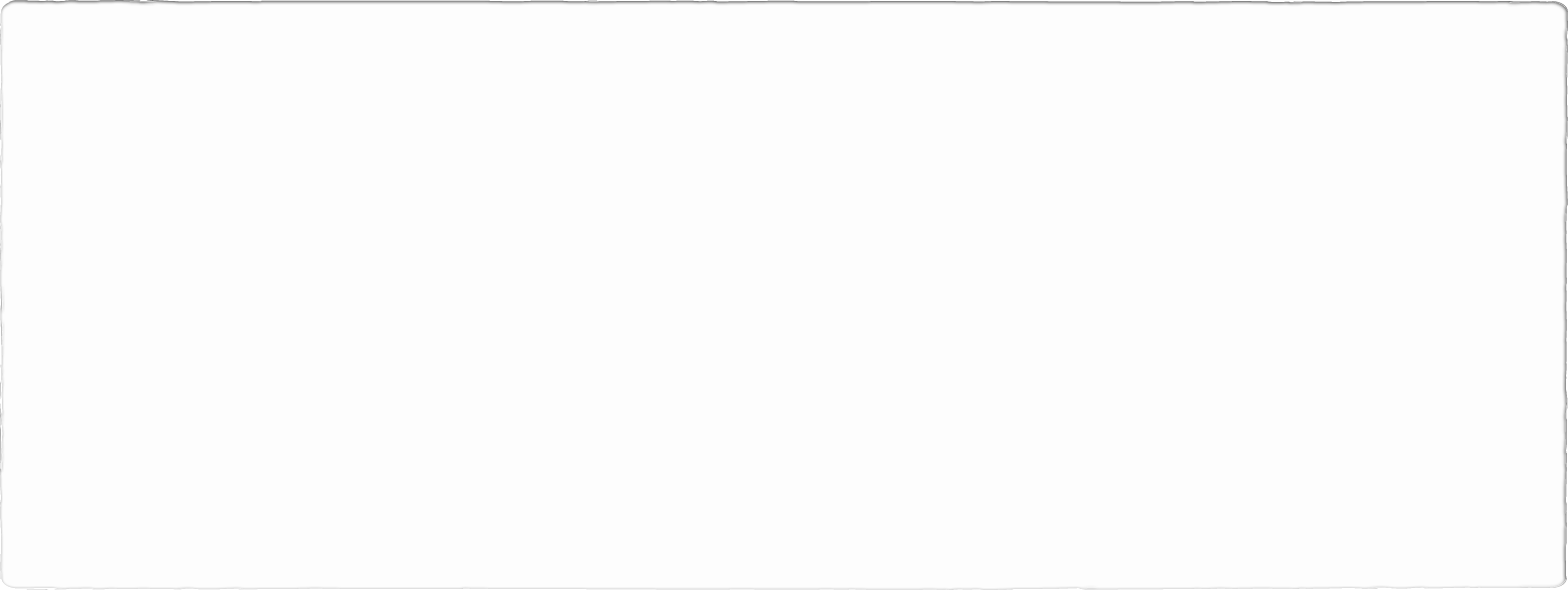 Tex. Tax Code 25.25(c-1)
Senate Bill 1421
Model Hearing Procedures
The ARB will hold a public hearing prior to May 15th each year to consider their proposed local Model Hearing Procedures that must follow the Comptroller’s.
Adopted procedures are posted on the CAD’s website.
Within 15 days of adoption they are sent to the following entities: 	
1. Comptroller’s office
 2. Appraisal district board of directors
      3. Taxpayer liaison officer 
      4. Appraisal district
Tex. Tax Code 41.01 (c )(d)(e)
House Bill 988
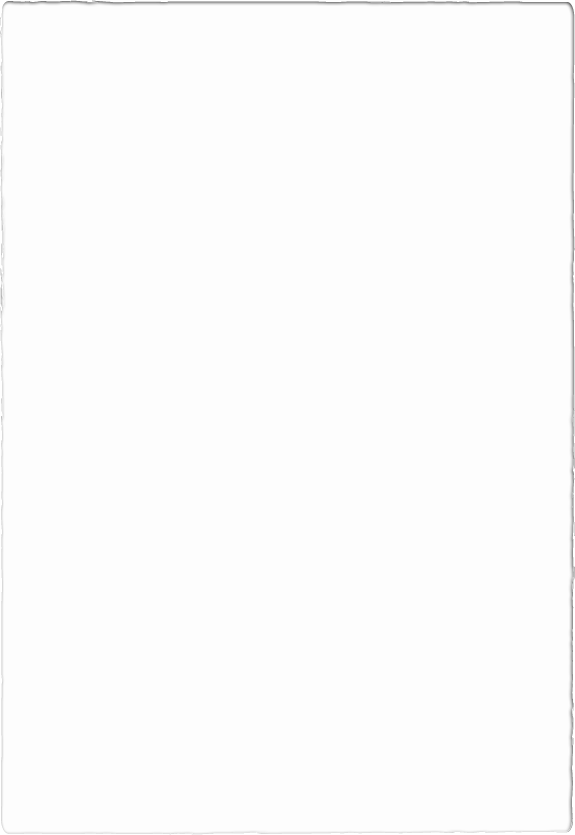 Model Hearing Procedure Adoption
Tex. Tax Code 41.01 (c )(d)(e)
House Bill 988
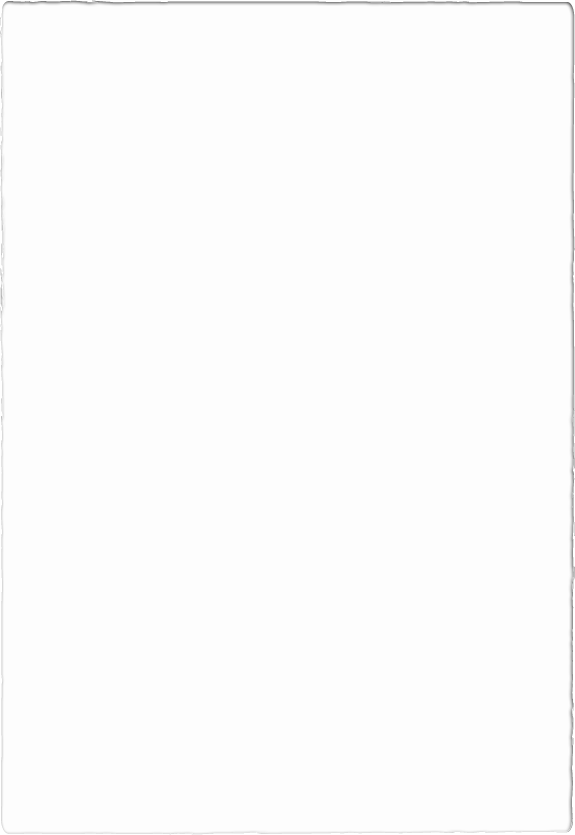 Model Hearing Procedure Adherence
Tex. Tax Code 41.66 (q)
House Bill 988
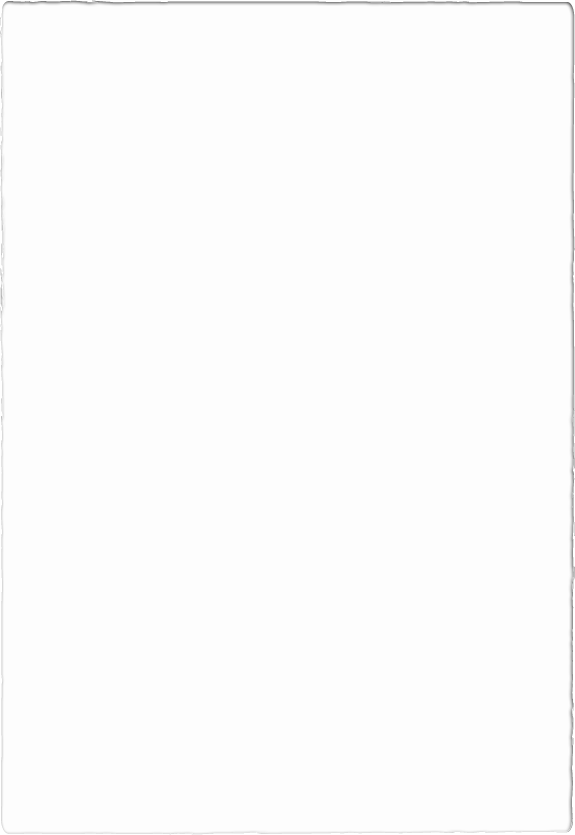 ARB Reporting
Tex. Tax Code 5.104(l) 
House Bill 988
Limited Binding Arbitration (LBA)Compel an ARB or Chief Appraiser to:
Tex. Tax Code 41A.015 
House Bill 988
24
LBA continued
25
LBA Workflow
26
For More Information
27